TELEVISION ADVERTISEMENT CAKE  2021
Advertising Revenue Survey of theHungarian Television Market 2021
22 February 2022
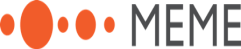 Television Advertisement Cake 2021
The reported revenue generated from community facility advertisements (CFA) commissioned by the Hungarian Government is also included in the 2021 analysis.
The actual data used to determine the size of the television advertising market was provided directly by television companies, members of the Association of the Hungarian Electronic Broadcasters (hereinafter referred to as MEME) and the relevant sales houses. (The aggregated data does not contain any estimate)
We were provided with data for 79 television channels altogether.
Data collection and analysis was performed by EY.
All collected data have been destroyed after the analysis.

* Based on the 5/2017 decision (6 April) of the MEME general meeting: Public sector advertising revenue refers to all advertising revenue from the central budget and any advertising income derived from a business or market participant in which the state ownership - either directly or indirectly - holds at least 50% ownership or voting rights.
TELEVISION ADVERTISEMENT CAKE 2021
List of data providers: 79 channels
TV2 Séf
Zenebutik
Arena4
Film4
Galaxy4
Story4
TV4
Viasat Explore
Viasat History
Discovery Channel
Investigation Discovery
TLC
Travel Channel
Eurosport 1
ATV
ATV Spirit
Life TV
Ozone TV
Pesti TV
Minimax
JimJam
Spektrum
Spektrum Home
TV Paprika
Sport1
Sport2
Viasat3
Viasat6
AXN
Sony Max
Sony Movie Channel
Cartoon Network
Boomerang
Sláger TV
Dikh TV
Disney channel
Music Channel
Nat Geo Wild
National Geographic
Duna TV
Duna World
M1
M2/Petőfi
M3
M4 Sport
M4 Sport+
M5
TV2
FEM3
Izaura TV
Jocky TV
Mozi+
Moziverzum
Prime
Spíler1
Spíler2
Super TV2
TV2 Comedy
TV2 Kids
RTL Klub
RTL II
Cool
Film+
RTL Gold
Muzsika
Sorozat+
RTL+
Paramount Channel
Comedy Central
Comedy Central Family
Nickelodeon
Nick Jr.
Nicktoons
MTV
RTL Spike
HISTORY
AMC
Film Café
Film Mania
The market share of the participating television channels is approximately 99%.
TELEVISION ADVERTISEMENT CAKE 2021
The ad revenue analysis method from prior year was applied in 2021
The reported revenue generated from community facility advertisements (CFA) commissioned by the Hungarian Government is also included in the 2021 analysis.
Net-net revenue was used, i.e. revenue after deducting discounts and agency commissions.
Similarly to 2020, data providers reported the revenue from barter activities in 2021 as well (except the media barter). Therefore, we also analyzed the revenues including barter activities.
No other revenue data were included (e.g. premium rate calls or text message charges, revenues from events or merchandise).
Sponsorship contained revenue from product placement but in the case of sponsored programs, it did not contain production costs.
All data are presented in million HUF.
TELEVISION ADVERTISEMENT CAKE 2021
The Television Adcake revenue including barter exceeded 75 billion HUF in 2021*
Based on the calculation of EY, the total revenue of the television advertising market excluding barter in 2021 is:
73 204 
MILLION HUF
The total revenue of the television advertising market including barter in 2021 is:
75 000 
MILLION HUF
*including CFA commissioned by the Hungarian Government
TELEVISION ADVERTISEMENT CAKE 2021
The development of television advertising revenue including and excluding barter* ** (in million HUF)
-3,8%
+17,1%
+6,7%
-3,2%
+16,8%
*including CFA commissioned by the Hungarian Government
**data for barter revenue is only available for 2019, 2020 and 2021
TELEVISION ADVERTISEMENT CAKE 2021
Distribution of the 73,2 billion HUF Television Adcake 2021* (in million HUF and percentage)
*excluding barter revenue
TELEVISION ADVERTISEMENT CAKE 2021
Distribution of advertising revenue between commercial spot, non-spot and public sector spending* (in million HUF)
+11,4%
+15,3%
+9,5%
+18,3%
+4,7%
-6,0%
+4,2%
+14,7%
+20,1%
*excluding barter revenue
TELEVISION ADVERTISEMENT CAKE 2021
Share of advertising revenue generated by commercial spots excluding barter (in million HUF)
TELEVISION ADVERTISEMENT CAKE 2021
The development of public sector television advertising revenue (in million HUF)
+15,3%
+9,5%
+11,4%
8 067
9 834
6 996
8 983
-17,3%
-42,8%
+12,9%
+12,2%
+23,0%
+53,9%
+5,0%
-10,4%
+1,7%
TELEVISION ADVERTISEMENT CAKE 2021
The development of advertising revenue from public and non-public spending excluding barter* (in million HUF)
+5,6%
-5,3%
+18,0%
+15,3%
+11,4%
+9,5%
*including CFA commissioned by the HG
TELEVISION ADVERTISEMENT CAKE 2021
Amount of television advertising revenues in the public and private sector of the past few years excluding barter* (in million HUF)
*including CFA commissioned by the HG
TELEVISION ADVERTISEMENT CAKE 2021
The development of barter revenues in the past 3 years (in million HUF)
-21,6%
+31,3%
-41,0%
+27,8%
TELEVISION ADVERTISEMENT CAKE 2021
Distribution of barter revenue from spot and non-spot spending in 2021* (in million HUF and percentage)
*excluding CFA commissioned by the Hungarian Government
TELEVISION ADVERTISEMENT CAKE 2021
Summary
In 2021 the television advertising revenue exceeded 73,2 billion HUF, excluding barter. The spending of the public sector increased by 9,5% compared to last year. In 2021 the public sector television advertising revenue was nearly 10 billion HUF, including the CFA commissioned by the Hungarian Government. Therefore, the spending of the public sector makes up 13,1 percent of the advertising revenue. 
The commercial market corrected the decrease from 2020. In 2021 the commercial spot revenue increased by 18,3% compared to prior year, and by 11,2% compared to 2019. The commercial non-spot revenue increased by 14,7% compared to last year, and it makes up 7,6% of the commercial market in 2021.
This year the analysis of barter revenues continued. Revenue from barter activities in 2021 exceeded 1.79 billion HUF, so the total television advertisement revenue including barter revenue was 75 billion HUF, which is a 17,1 percent increase compared to last year.
On the whole, the advertising revenues both including and excluding barter have increased compared to last year. In 2021, the increase was 11 billion HUF including barter and 10,6 billion HUF excluding barter, which represents an increase of 17,1 and 16,8 percent respectively. Revenues arising from private sector increased by 18,0 percent, while public sector revenues increased by 9,5 percent.
TELEVISION ADVERTISEMENT CAKE 2021
Slide title here
Thank you for your attention!
DRAFT
TELEVISION ADVERTISEMENT CAKE 2021
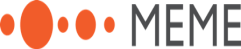 EY | Assurance | Tax | Transactions | Consulting

About EY
EY is a global leader in assurance, tax, transaction and consulting services. The insights and quality services we deliver help build trust and confidence in the capital markets and in economies the world over. We develop outstanding leaders who team to deliver on our promises to all of our stakeholders. In so doing, we play a critical role in building a better working world for our people, for our clients and for our communities.
 
EY refers to the global organization, and may refer to one or more, of the member firms of  Ernst & Young Global Limited, each of which is a separate legal entity. Ernst & Young Global Limited, a UK company limited by guarantee, does not provide services to clients. For more information about our organization, please visit ey.com.

© 2022 Ernst & Young Consulting Ltd.
All Rights Reserved.
 
This material has been prepared for general informational purposes only and is not intended to be relied upon as accounting, tax, or other professional advice. Please refer to your advisors for specific advice.


ey.com/hu
TELEVISION ADVERTISEMENT CAKE 2021